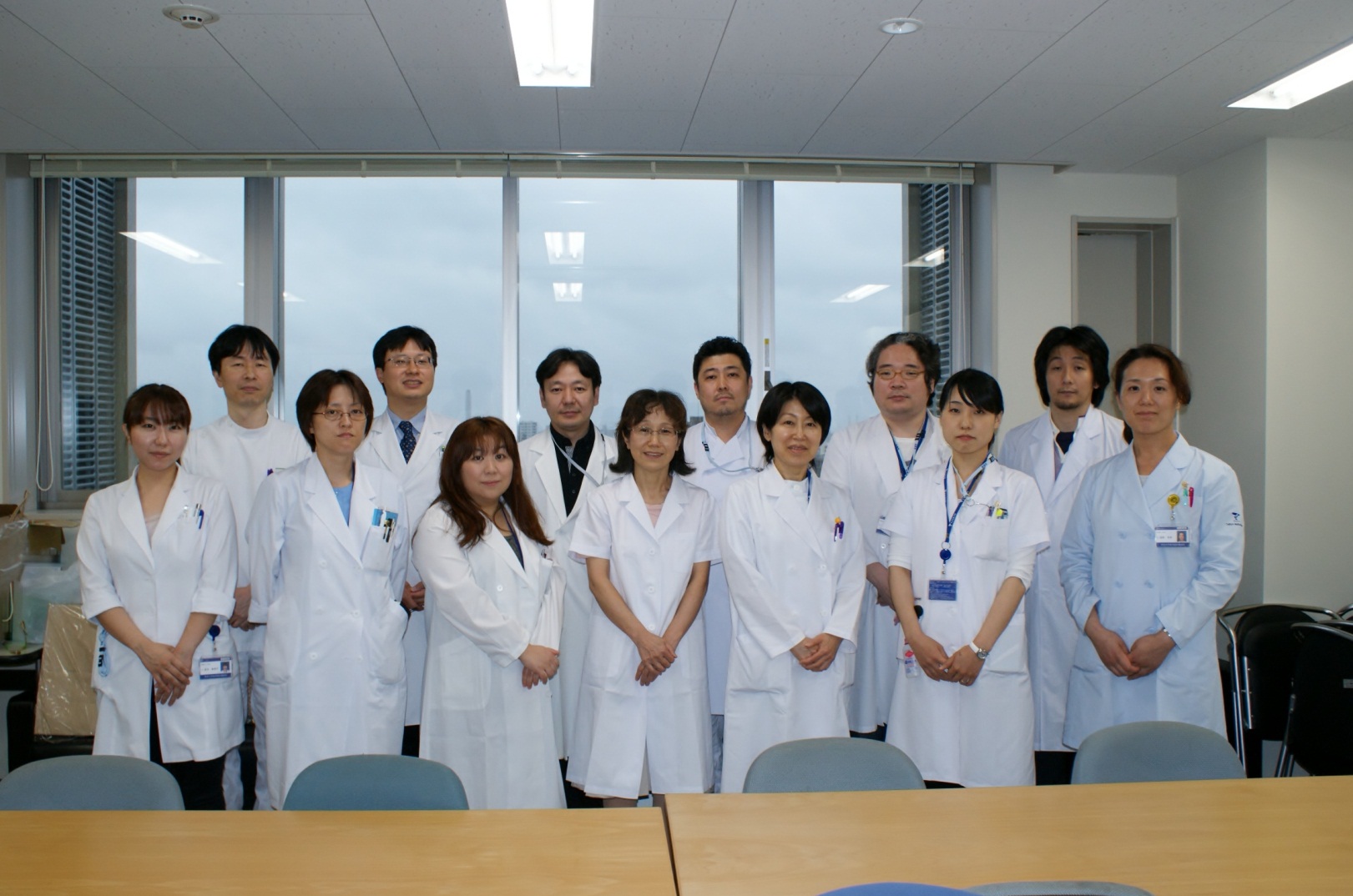 大学院医学研究科入試説明会
精神科学教室の紹介（医学部附属病院 メンタルヘルス科）
教室の概要
≪年間行事≫
  ・  4月    医局/12階西病棟 歓迎会
  ・  7月    医局/12階西病棟 納涼会
  ・11月    帝京大学精神科同門会
  ・12月    医局/12階西病棟 忘年会
  ・  1月    医局新年会
  ・  3月    医局/12階西病棟 送別会
　

≪病棟スケジュール≫
　★毎週火曜日 午後
　　・病棟カンファレンス
　　・ケースカンファレンス
　　・リエゾン/当直カンファレンス


≪医局スケジュール≫
　★毎週火曜日 夜
　　・精神科集談会
　　　（勉強会、精神療法研修など）
　★金曜日 夜　
　　・脳波判読研修
◆精神科医師　12名（男性6名　女性6名）　　　◆秘書　2名（女性2名）
◆コメディカルスタッフ　13名（女性13名）
　‣常勤スタッフ　8名（臨床心理士1名　作業療法士4名　精神保健福祉士1名　その他2名）
　‣非常勤スタッフ　5名
目標
精神科の後期専門研修の目指すところ、　　
　　それは指定医と専門医の取得です。

　①厚生労働省 認定  『精神保健指定医』

　②日本精神神経学会 認定  『精神科専門医』
　　
　　＊受験資格：精神科3年以上を含む5年以上の臨床経験

　大学院生の場合は、さらに

　③医学博士の学位
　　　　　　　　　　　　　　　　　　　　　　　　　　　も取得します。
研修-１
後期専門研修ないし大学院の4年間は、　
　　どちらも入院患者の受け持ちが中心とな　
　　ります。また、程よく実力が着いた頃（3年
　　目以降）から初診・再診外来も担当します。

　　◆大学院生は3年目以降に最低１年間のベッドフリー　
　　　 期間が設けられ、そこで研究に専念します。
大学教員（助手）
大学病院での研修
教育関連病院でのトレーニング
1年　　 2年　    3年　　 4年　    5年　　 6年　　 　         7年　　8年　　 9年
研修-２
研修医療機関
	　　晴和病院　（新宿区）
	　　　愛誠病院（板橋区）
	　　　大内病院（足立区）
	　　　西ヶ原病院（北区）
	　　　神経科土田病院（台東区）
	　　　周愛利田クリニック（北区）
	　　　青木病院（調布市）
	　　　吉祥寺病院（調布市）
	　　　戸田病院（埼玉県）
	　　　川口病院（埼玉県）
	　　　与野中央病院（埼玉県）
	　　　　　　　　　　　　　　　　　　　　　　　　　　など多数
研究-１
＜特徴＞
　　当科では臨床に直結した研究をおこなっ
　ています。

＜大学院のすすめ＞
　　良き臨床医になるためには、若い一時期　
　に科学的思考を養うことが必要です。その
　ため、当科では初期研修が終わると大学院
　進学をすすめています。
研究-２
＜研究内容＞
　当科の研究内容は、「心理社会学的側面」（こころ）と「生物学的側面」（脳）の2本立てです。
　　　　　「心理社会的治療研究グループ」：研究リーダー　池淵恵美
　　　　　　・デイケアでの統合失調症に対する精神障害リハビリテーション
　　　　　　・SSTのリーダーとしてのトレーニング
　　　　　　・気分障害や統合失調症の認知行動療法、心理教育（家族を含む）
　　　　　　・認知機能リハビリテーション
　　　　　　・地域生活支援アウトリーチ

　　　　「生物学的精神医学研究グループ」：研究リーダー　赤羽晃寿
　　　　　　・自殺企図患者に関する多角的検討
　　　　　　・電気けいれん療法に関する研究
　　　　　　・アルツハイマー病におけるVSRADの有用性に関する検討
　　　　　　・抗精神病薬および抗うつ薬に関する臨床精神薬理研究